COMUNIDADES AUTÓNOMAS
ANDALUCIA
La organización territorial
Las diputaciones provinciales gobiernan las  provincias.

Cada provincia tiene su capital.

Sevilla es la capital de Andalucía.
El gobierno de la comunidad
Ley más importante.
En ella se establecen:
Territorio
Capital
Derechos y deberes
Órganos de gobierno
Símbolos
Las instituciones de Andalucía
Parlamento de Andalucía
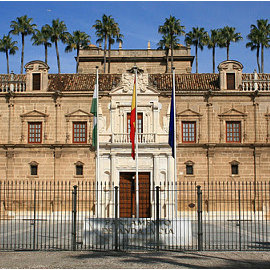 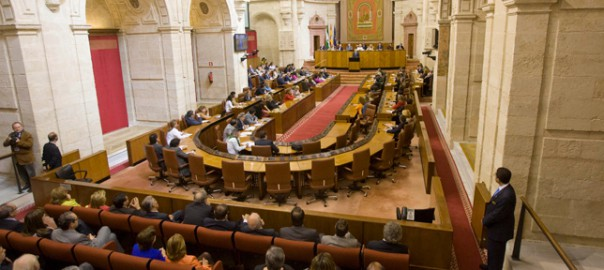 Está formado por diputados. Se encarga de:
Elaborar las leyes de la comunidad.
Eligir al presidente.
Controla la acción del Consejo.
Presidente
Máxima autoridad de la comunidad.
Se encarga de:
Presidir el Consejo de Gobierno.
Nombrar a los consejeros.
El Consejo de Gobierno
Está compuesto por el presidente y los consejeros.
Se encargan de administrar la educación, la sanidad, el transporte, el medio ambiente, etc.